ZAMENICE
Lične zamenice
sum
es
est
sumus
estis
sunt
Sg.	1. Ego			
	2. Tu				
	3. Is, ea, id		
Pl.	1. Nos			
	2. Vos			
	3. Ei (ii), eae, ea
Lične zamenice
Ego	     Tu	         Is, ea, id
mei	     tui	           e i u s
mihi	     tibi	              e i
me	     te	       eum, eam, id
-	     tu!	 	  -
me	     te	       eo,  ea,  eo
a me	     abs te    ab eo, ea, eo
mecum    tecum    cum eo, ea, eo
Nos	   Vos	         Ei (ii), eae, ea
nostri      vestri         eorum, earum
(nostrum)      (vestrum)
nobis       vobis              e i s   ( i i s )
nos           vos            eos,     eas,   ea 
            vos!                       -
nobis        vobis             e i s   ( i i s )
a nobis     a vobis        ab  eis (iis)
nobiscum vobiscum  cum eis (iis)
Lična povratna zamenica
Sg.  N.      -
       G.   sebe / se
       D.   sebi / si
       Ak. sebe / se
       Vok.   -
       
       Lok. (o) sebi 
        Inst. sobom
Sg.  N.      -
        G.   sui
        D.   sibi
        Ak. se
        Vok.  -
        Ab.  se
                de  se
                secum
Prisvojne zamenice
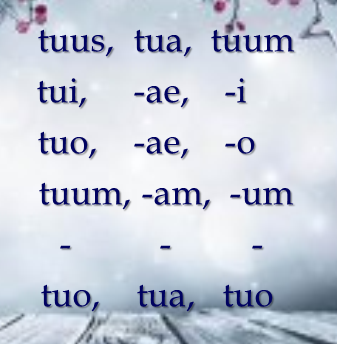 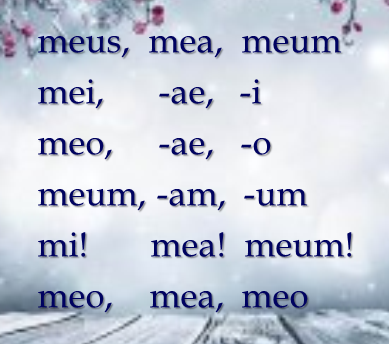 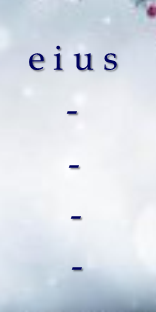 eius = njegov, -a, -o; njegovog, -e ...; 
            njegovi, -e; njegovih ...
            njen, -a, -o; njenog, -e ...;
            njeni, -e; njenih ...
Prisvojne zamenice
noster, nostra, nostrum
nostri,  -ae,       -i
nostro, -ae,       -o
	... ... ...
vester, vestra, vestrum
vestri,  -ae,       -i
vestro, -ae,       -o
          ... ... ...
eorum, earum = njihov, -a, -o;
                     njihovog, njihove ...;  
                              njihovi, -e, -a;  
                     njihovih ...
Prisvojne zamenice
meus,  mea,  meum      tuus,  tua,  tuum      e i u s
mei,      -ae,   -i               tui,     -ae,    -i                -
meo,     -ae,   -o              tuo,    -ae,    -o               -
meum, -am,  -um          tuum, -am,  -um           -
mi!       mea!  meum!       -          -         -               -
meo,    mea,  meo          tuo,    tua,   tuo
	... ... ... 			... ... ...
Prisvojne zamenice
noster,     nostra, nostrum   vester, vestra, vestrum    eorum, earum
nostri,      -ae,       -i	            vestri,  -ae,        -i		   -
nostro,     -ae,       -o	            vestro, -ae,        -o		   -
nostrum, -am,     -um           vestrum, -am,  -um		   -
noster,     -a,         -um                       -			   -
nostro,     -a,        -o               vestro, vestra,  -o		   -

nostri,     -ae,      -a                vestri,   -ae,      -a		   -
nostrorum, -arum, -orum   vestrorum, -arum, -orum	   -
	n o s t r i s                            v e s t r i s		   -
	    ... ... ... 			... ... ... 		   -
Prisvojno povratna zamenica
svoj, svoja, svoje
suus, sua, suum
(Ja) volim svoju otadžbinu.
(Ti) voliš svoju otadžbinu.
(On, ona) voli svoju otadžbinu.
(Mi) volimo svoju otadžbinu.
(Vi) volite svoju otadžbinu.
(Oni, one) vole svoju otadžbinu.
(Ego) meam patriam amo.
(Tu) tuam patriam amas. 
(Is, ea, id) SUAM patriam amat.
(Nos) nostram patriam amamus.
(Vos) vestram patriam amatis.
(Ei, eae) SUAM patriam amant.
Povratne zamenice
Povratne zamenice se u latinskom jeziku upotrebljavaju samo u 3. l. Sg. i Pl., a u ostalim licima se koriste obična lična i obična prisvojna zamenica
Ako kažemo: Is/Ea eius patriam amat - ili: 
Ei/Eae eorum patriam amant - odnosno: 
Ei/Eae earum patriam amant - značiće:
On/ona voli njegovu (njenu), tj. nečiju tuđu otadžbinu - i: 
Oni/one vole njihovu, tj. nekih drugih lica otadžbinu.
Upitne zamenice
Imenički oblik	
quis		quid	
       c u i u s		c u i
quem 	quid
         q u o
ko, šta?
koga, čega, čiji?
kome, čemu?
koga, šta?
o kome, o čemu?
cuius est liber? = čija je knjiga?
quocum narras? = s kim pričaš?
Upitne zamenice
Pridevski oblik	
Sg. qui	   quae	  quod		       c   u   i   u   s		
c   u   i
      quem	   quam       quod
		        -
      quo	    qua	  quo
Upitne zamenice
Pridevski oblik	
Pl.  qui	      quae	      quae   
       quorum   quarum    quorum		      q    u    i    b    u    s
       quos	       quas         quae
		          -
               q    u    i    b    u    s
Odnosna zamenica
* poklapa se s upitnom zamenicom pridevskog oblika:
Pridevski oblik	
Sg. qui	   quae	  quod		       c   u   i   u   s		
c   u   i
      quem	   quam       quod
		        -
      quo	    qua	  quo
Pl.  qui	      quae	      quae   
       quorum   quarum    quorum		      q    u    i    b    u    s
       quos	       quas         quae
		          -
               q    u    i    b    u    s
onaj (čovek) koji,  ona (žena) koja,  ono (dete) koje
oni  (ljudi)  koji,  one  (žene)  koje,  ona  (deca) koja
Primeri za upitne i odnosne zamenice
Ko je bio tamo? Quis erat ibi?
		Koji je dečak bio sa tobom? Qui puer tecum erat? 
		Koja devojčica će biti tamo? Quae puella ibi erit?
	Koji su ljudi bili tamo? Kakvi su ljudi bili tamo? Qui homines ibi erant?
	Koje žene su tamo? Kakve žene su tamo? Quae feminae sunt ibi?
			Koga voliš? Quem amas? 
		Kog dečaka voliš? Quem puerum amas?
		Koju devojčicu voliš? Quam puellam amas?
		O kome pričaš? De quo narras? 
		O kom dečaku pričaš? De quo puero narras? 
		O kojoj devojčici pričaš? De qua puella narras?
		Koji dečaci će biti sa nama? Qui pueri nobiscum erunt?
	Koje devojčice su bile sa vama? Quae puellae vobiscum erant? 
	Kome pričaš? Cui narras? Kom dečaku pričaš? Cui puero narras?
	Kojim dečacima pričaš? Quibus pueris narras? 
	Kojim ženama pričaš? Quibus feminis narras?  
		Sa kim sediš? Quocum sedes? 
		O kome pričaš? O čemu pričaš? De quo narras?
Odrične zamenice
Imenički oblik
niko, 		ništa
nikoga, 	ničega
nikome, 	ničemu
nikoga	ništa
ni o kome	ni o čemu
ni sa kim	ničim
nemo		nihil
nullius		nullius rei 
nemini		nulli rei
neminem		nihil 	
nullo 		nulla re
Neodređene zamenice
Imenički oblik
neko, nešto
aliquis	aliquid
alicuius	alicuius rei
alicui		alicui rei
aliquem	aliquam
aliquo	aliqua re